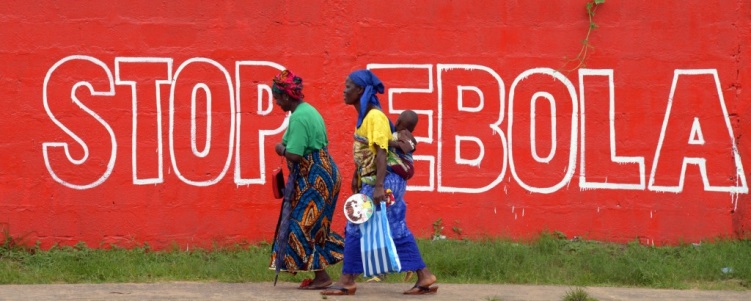 Ebola preparedness in België
Erika Vlieghe & Daniel Reynders
Nationale Ebola Coordinator 
& adjunct-Coordinator
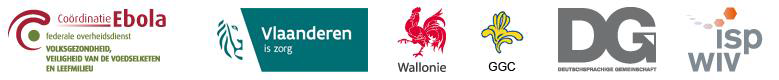 1
Overview
The epidemic in West-Africa

Preparedness in Belgium

Goals of this conference
2
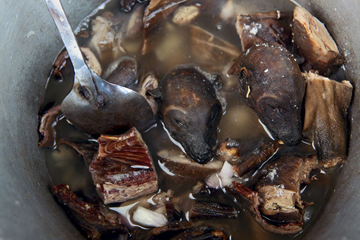 Ebola virus disease (EVD) outbreak in West Africa
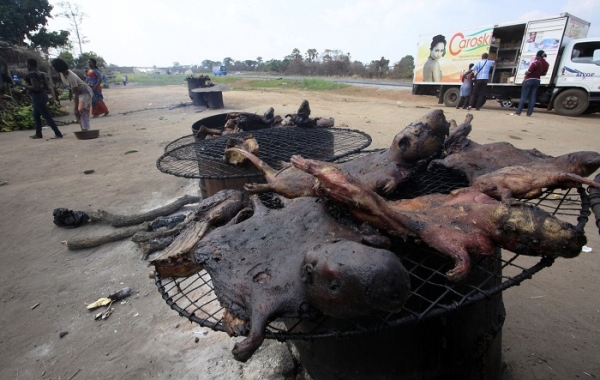 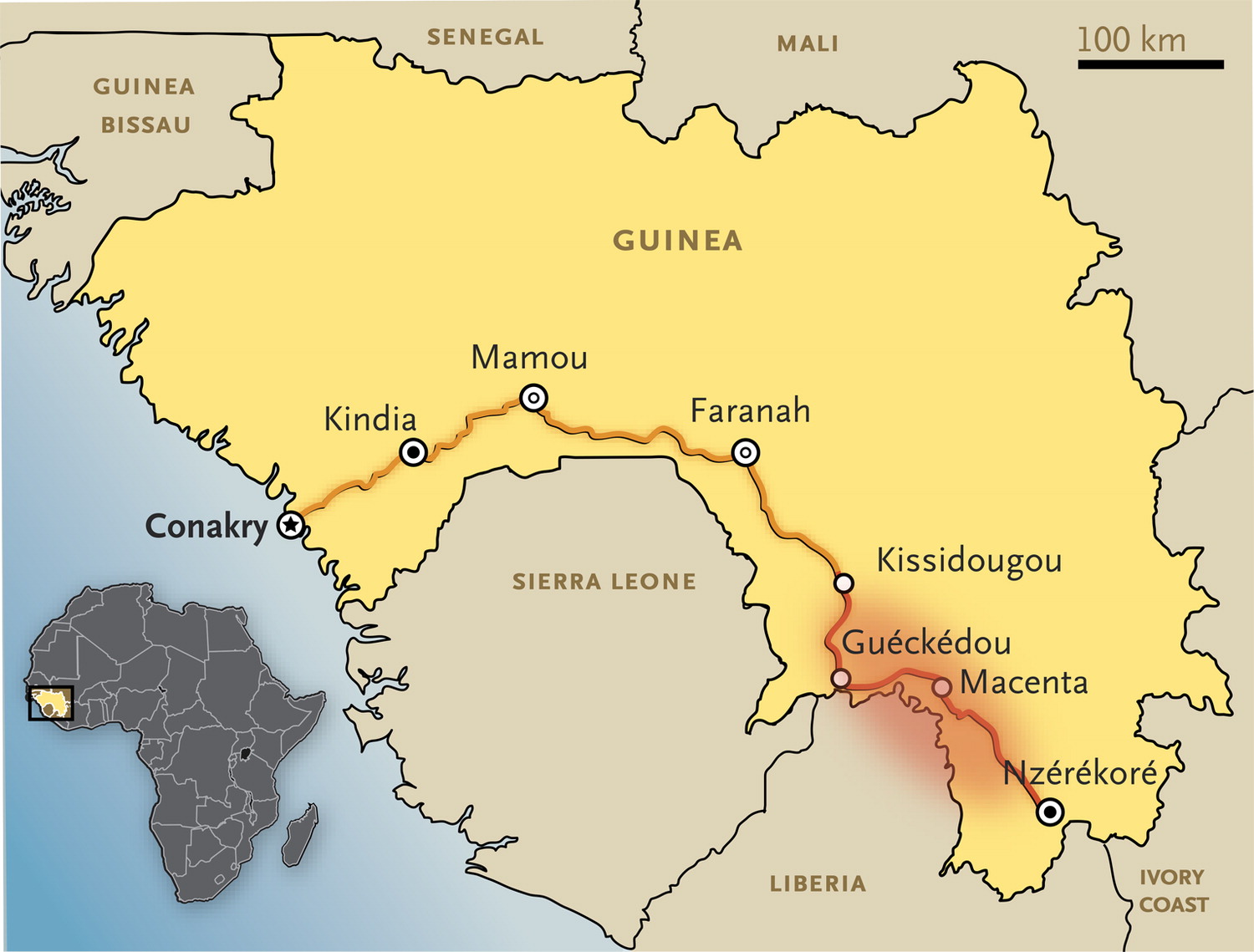 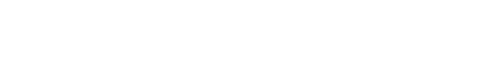 Baize S et al. N Engl J Med 2014. DOI: 10.1056/NEJMoa1404505
[Speaker Notes: Figure 1. Map of Guinea Showing Initial Locations of the Outbreak of Ebola Virus Disease. The area of the outbreak is highlighted in red. The main road between the outbreak area and Conakry, the capital of Guinea, is also shown. The map was modified from a United Nations map.]
Ebola virus transmission
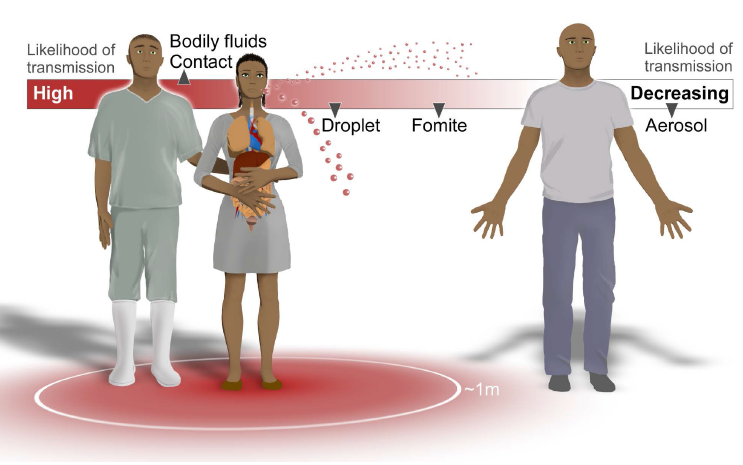 Direct contact with infected patients or cadavers
Mucosal surfaces, skin abrasions, parenteral introduction
Blood, vomit, excreta, genital and nasal secretions, sweat, urine
5
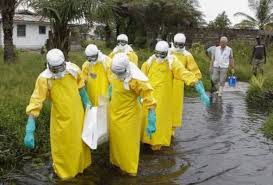 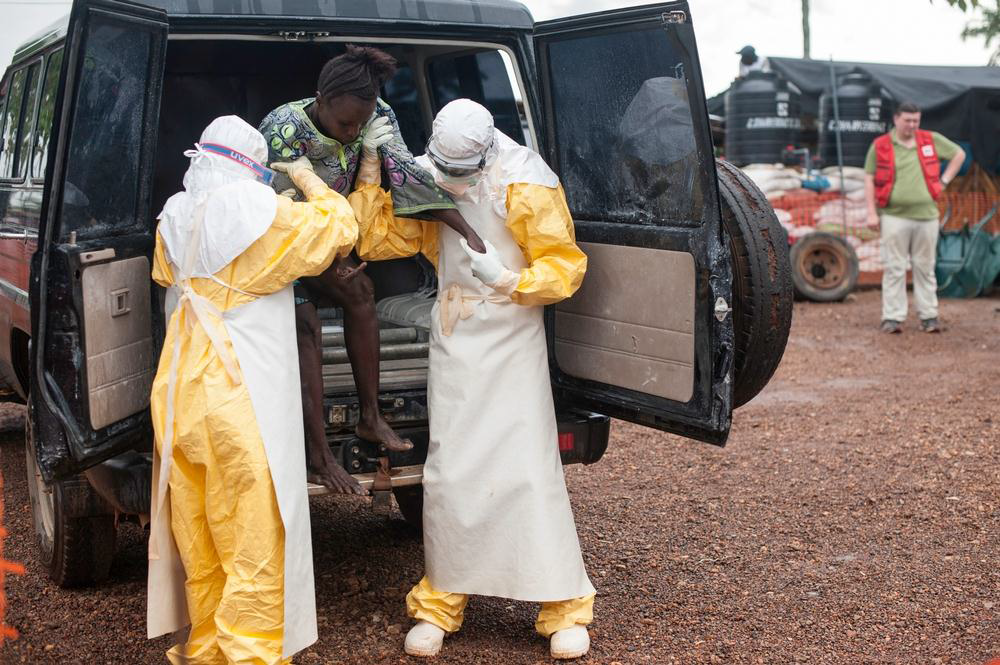 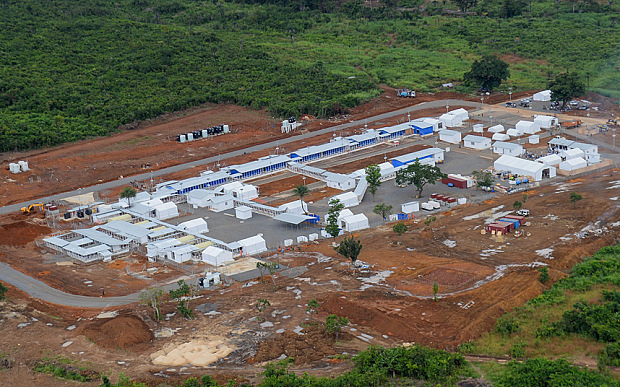 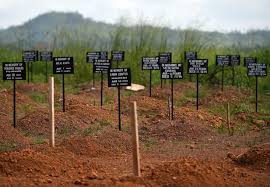 ECDC, Juni 215
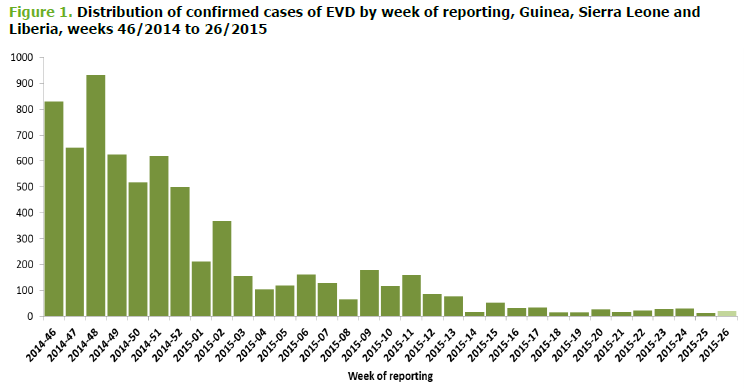 20 september 2015:
Incidence < 10 cases/week
In total: 
> 28.000 cases
> 11.000 death
Januari
2015
Juni
2015
November 
2014
WHO update dd. 23 september 2015
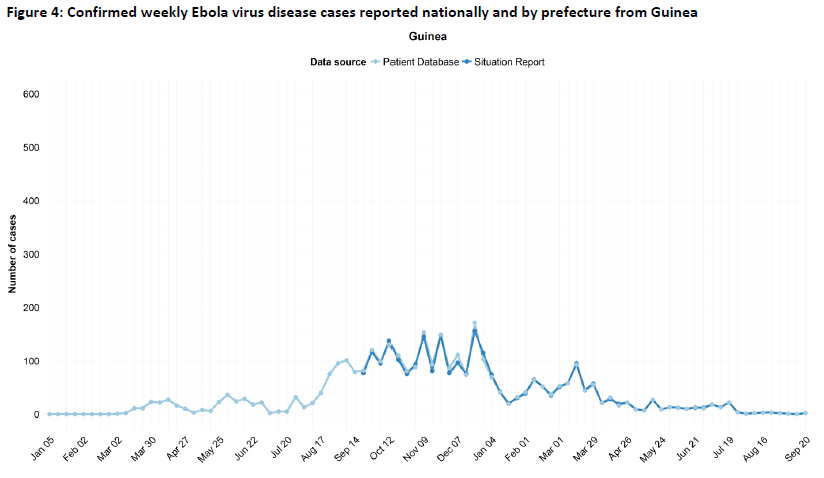 Guinée
3 cases in past 21 days
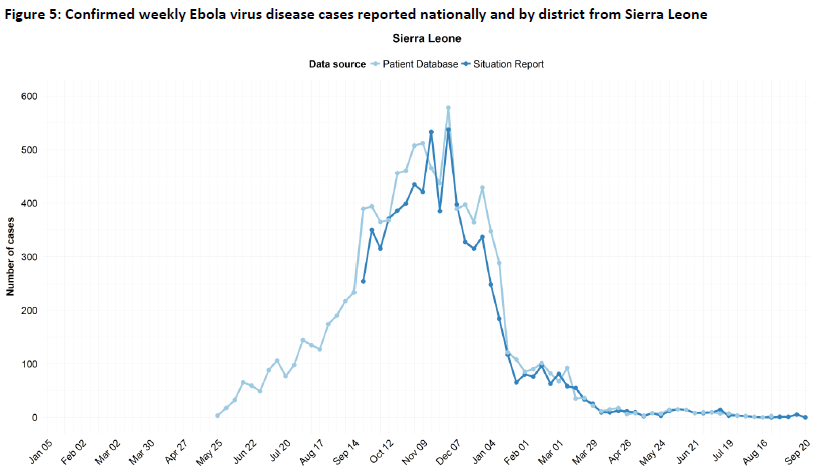 Sierra Leone
6 cases in past 21 days
Liberia
‘ebola free’ 9 juni 2015

August 6 cases

‘re-free’ 3 september 2015
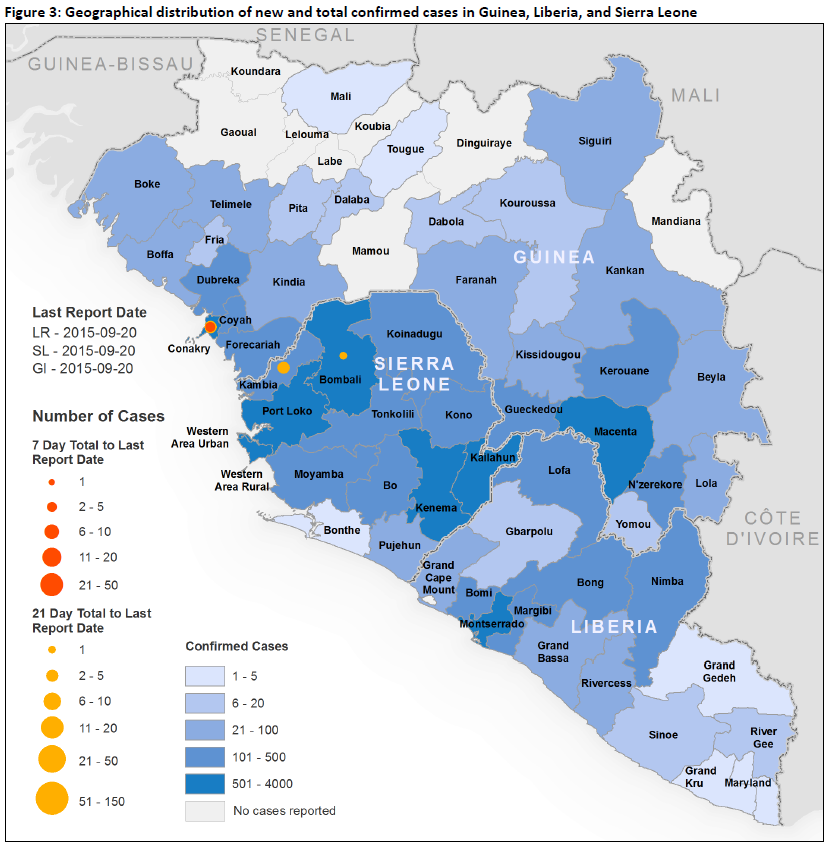 ‘phase 3 response’

Enhanced surveillance
Rapid detection of new cases
Prevention of reintroduction of EVD
Vaccination
Response to an epidemic…
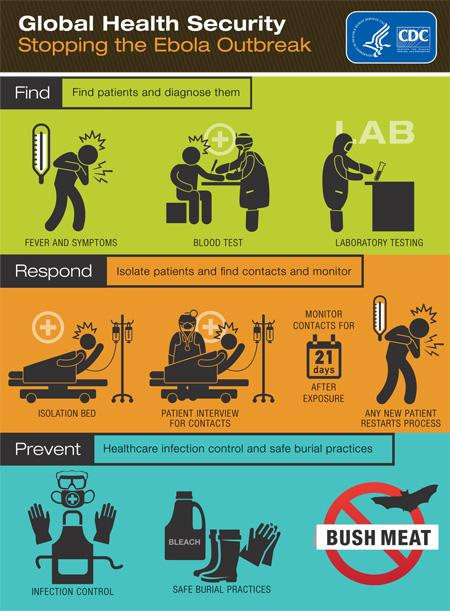 PATIENT
Isolation & treatment

CONTACTS
List and follow-up

HEALTH CARE WORKERS
Protection, training

POPULATION
Information, prevention

POLICY MAKERS
Surveillance
Multi-sectoral collaboration
Clear guidelines and measures correctes
Coordination 
Centralised communication
10
What about Belgium…?
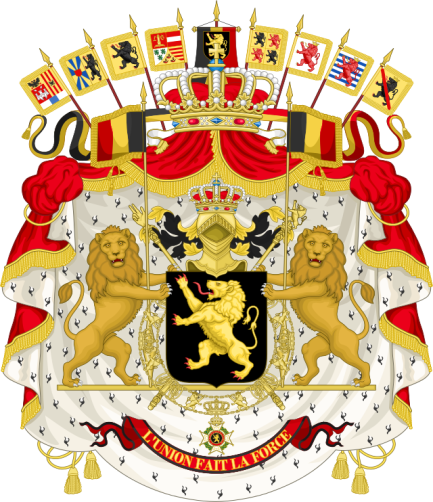 11
Ships
PRIORITY FIELD FOR ACTIONS
Airport
Trains
Local authorities
Schools
Community
Fedasil
employers
Army
Ambulances
GP’s
beds
Regional hosp.
Tertiary hospital
drugs
labs
Funerary services
Partners & interactions
Health authorities
Federal and regional 
Scientific institutes
Institute of Tropical Medicine (ITG/IMT)
Institute of Public Health (WIV/ISP)
Hospitals
University hospitals
Regional ( non-university) hospitals
Expert and scientific bodies
Superior Health Council (HGR/CSS)
GP associations (Domus Medica, SSMG)
(Para)medical professional organisations
NGO’s
Médecins sans Frontières (MSF, AzG)
Other governmental services
FAGG
Army
BiZa/CGCCR/Civil protection
Fedasil/DVZ
Customs
Police
Private partners
Brussels Airlines
Brussels Airport
Ambulance services
Funeral services
…
14
‘Entry points’ for the country…
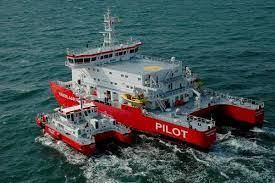 Temperature screening
Safer cleaning procedures
Procedures in case of ill traveler
Exercises
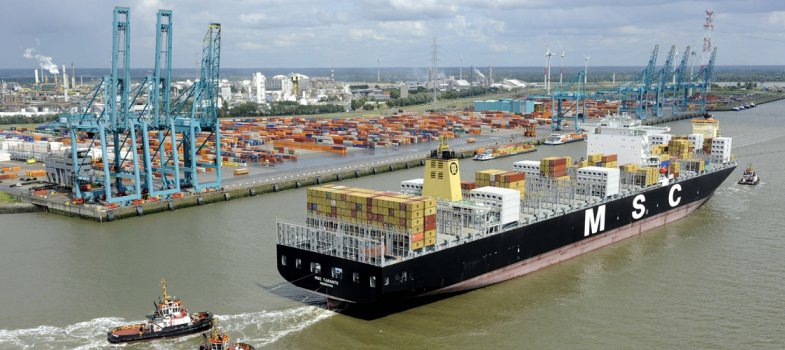 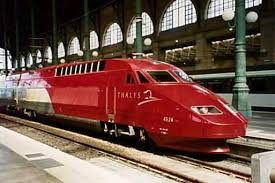 Triaging and case finding in Belgium
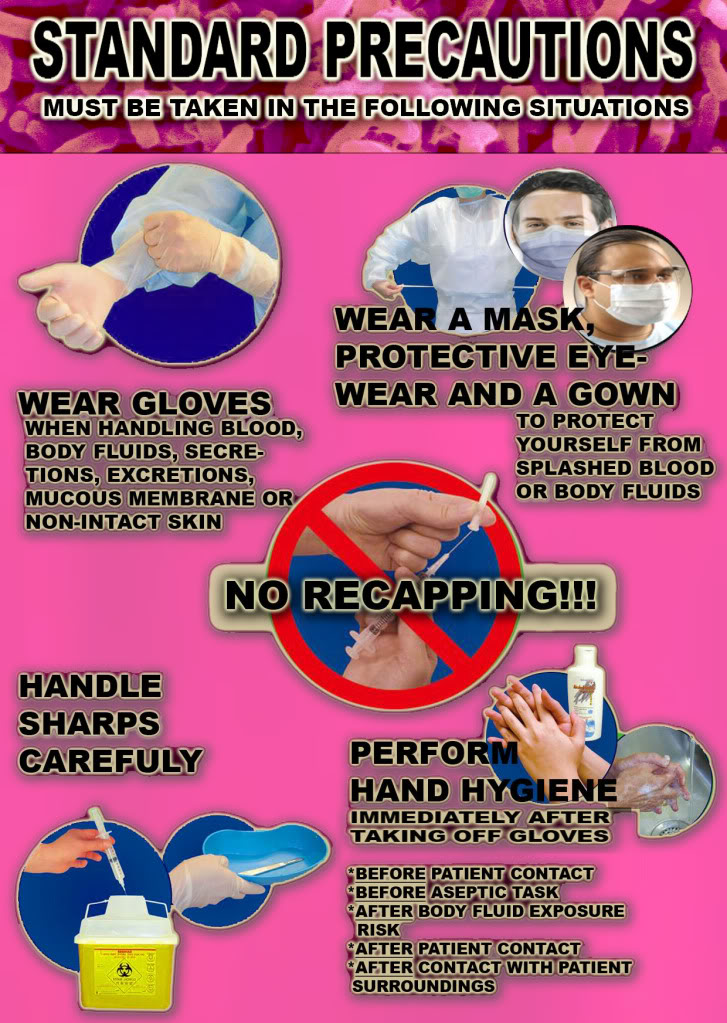 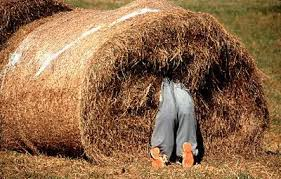 Heeft mijn patient Ebola-infectie?
Stel de 3 vragen:

In epidemisch gebied verbleven in de afgelopen 21 dagen?

Koorts +/- andere klachten (braken, diarrhee, bloedingsneiging,…)?

Blootstelling in risicogebied aan zieken, lichaamsvochten?
Zorgvuldige en gedetailleerde anamnese
Stel patient gerust dat goede zorgen altijd gegeven worden
Overleg met arts infectieziektenbestrijding
17
Procedures-procedures-procedures
www.info-ebola.be
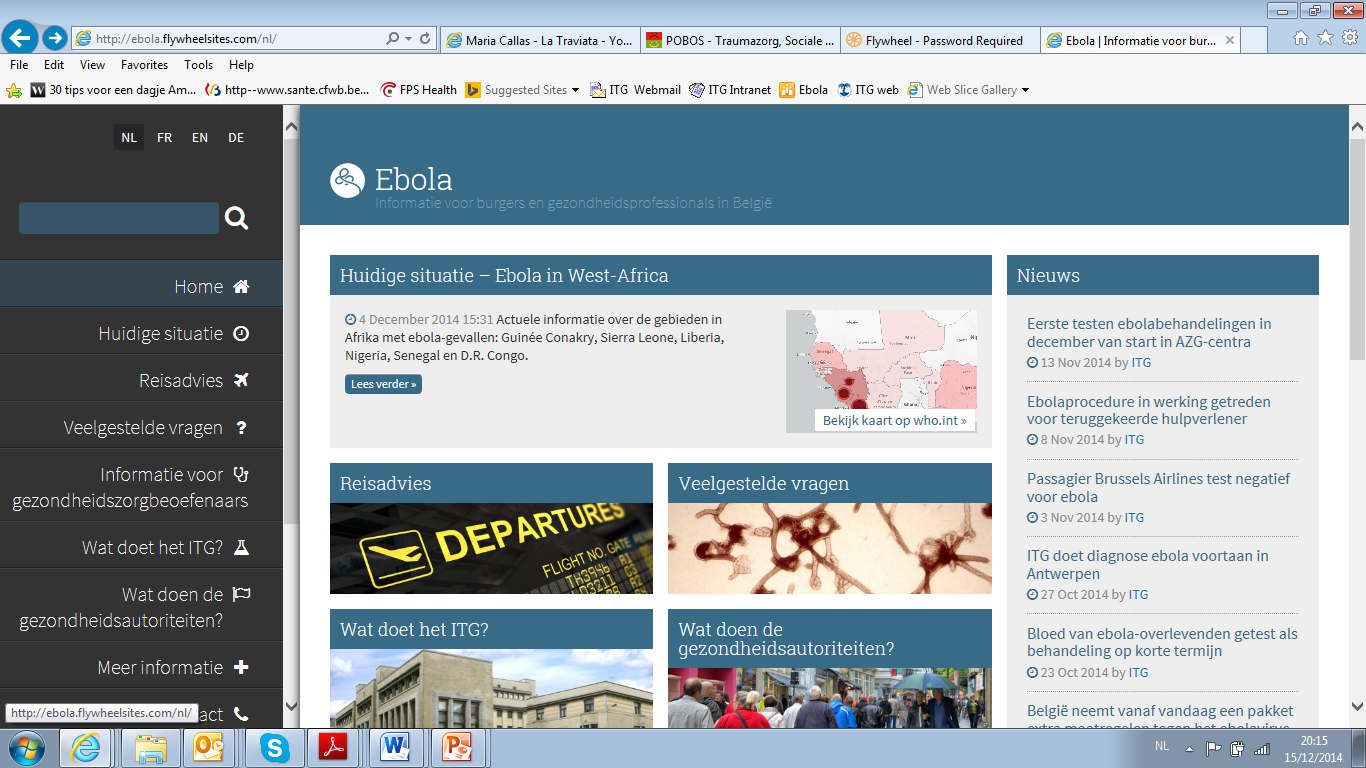 18
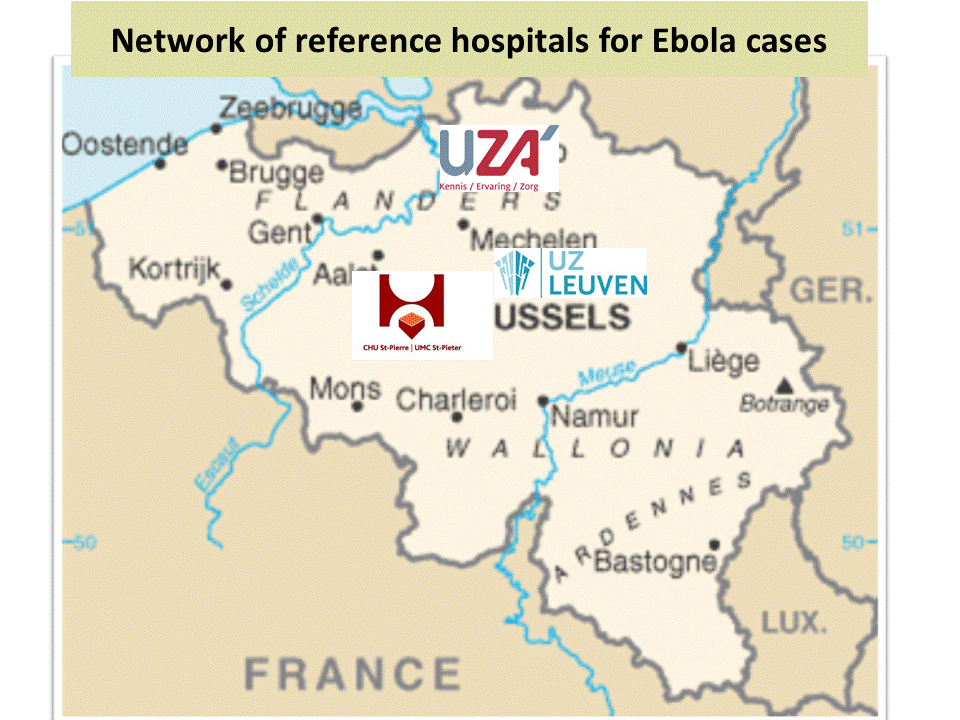 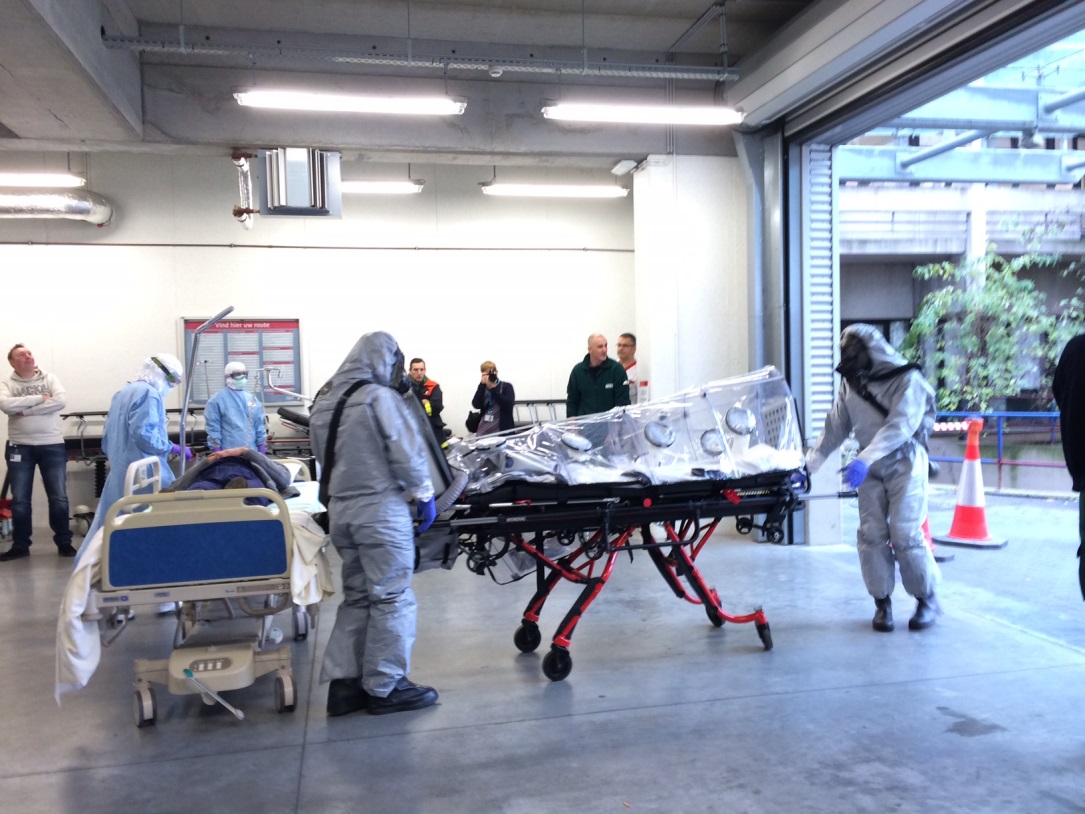 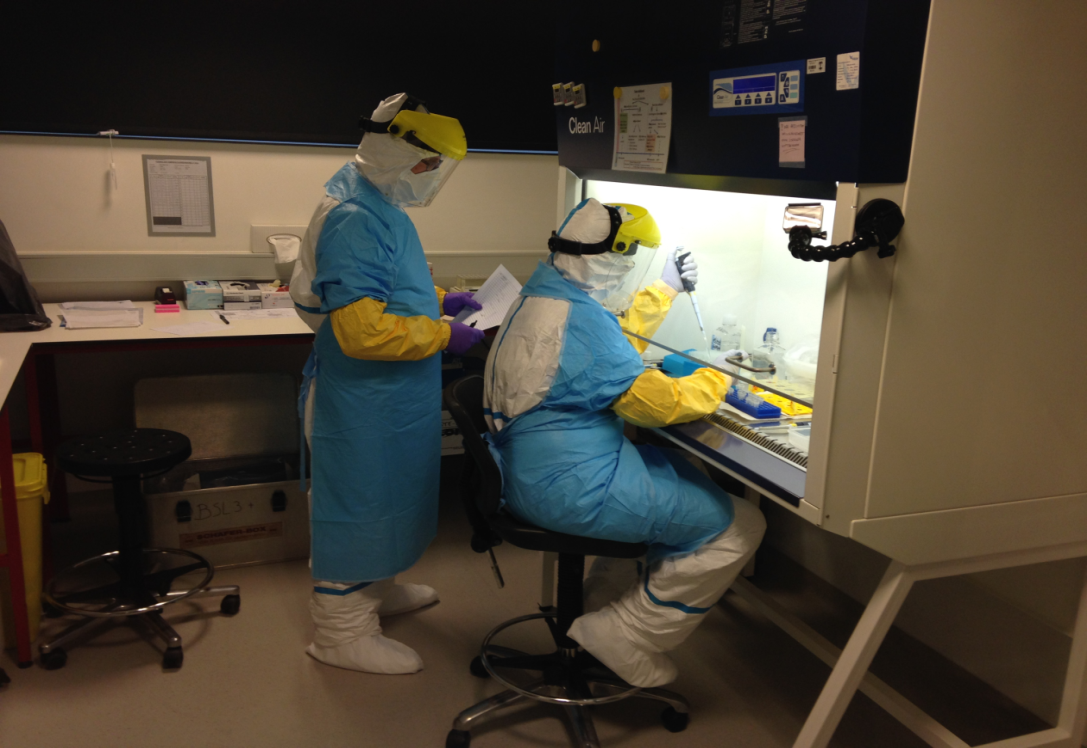 3/2014 – 9/2015: 

13 genuine ‘probable cases’  all tested negative

(many more ‘suspect’ but not meeting all criteria)
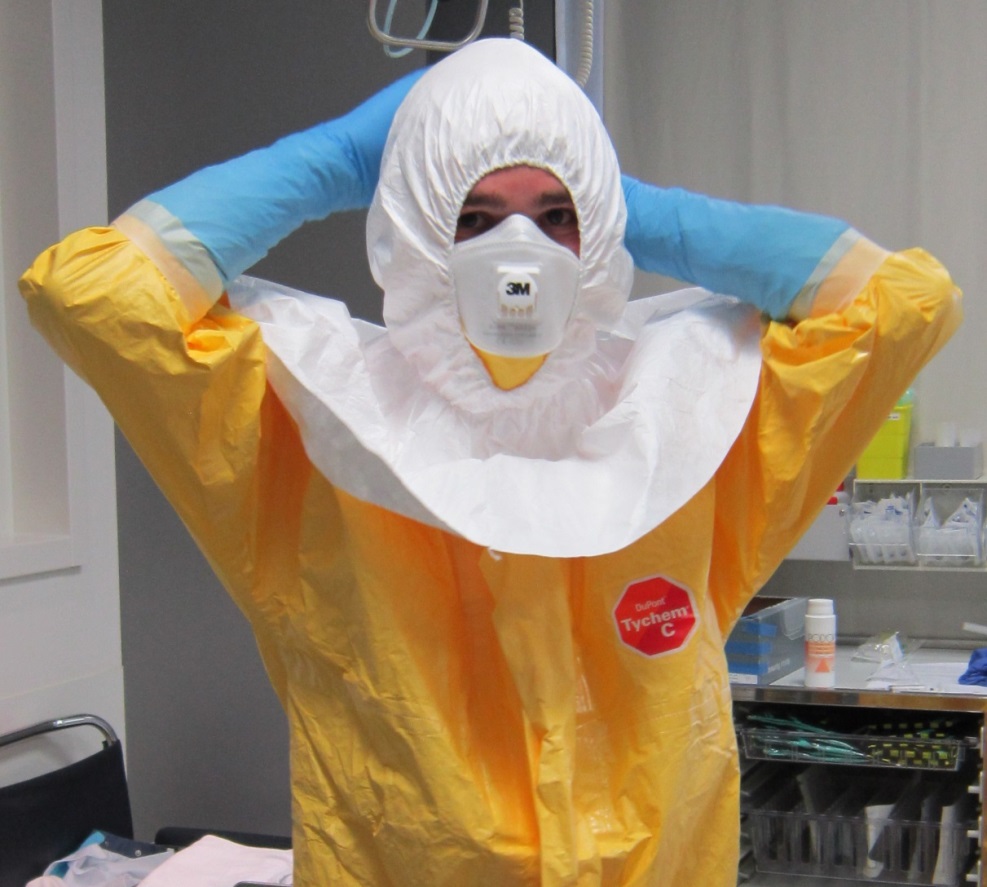 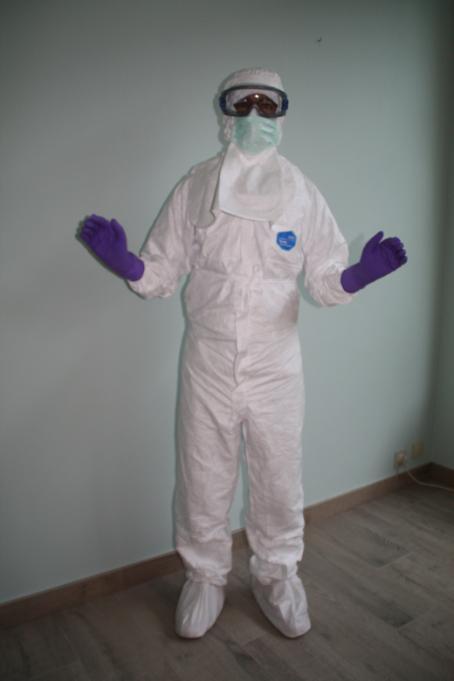 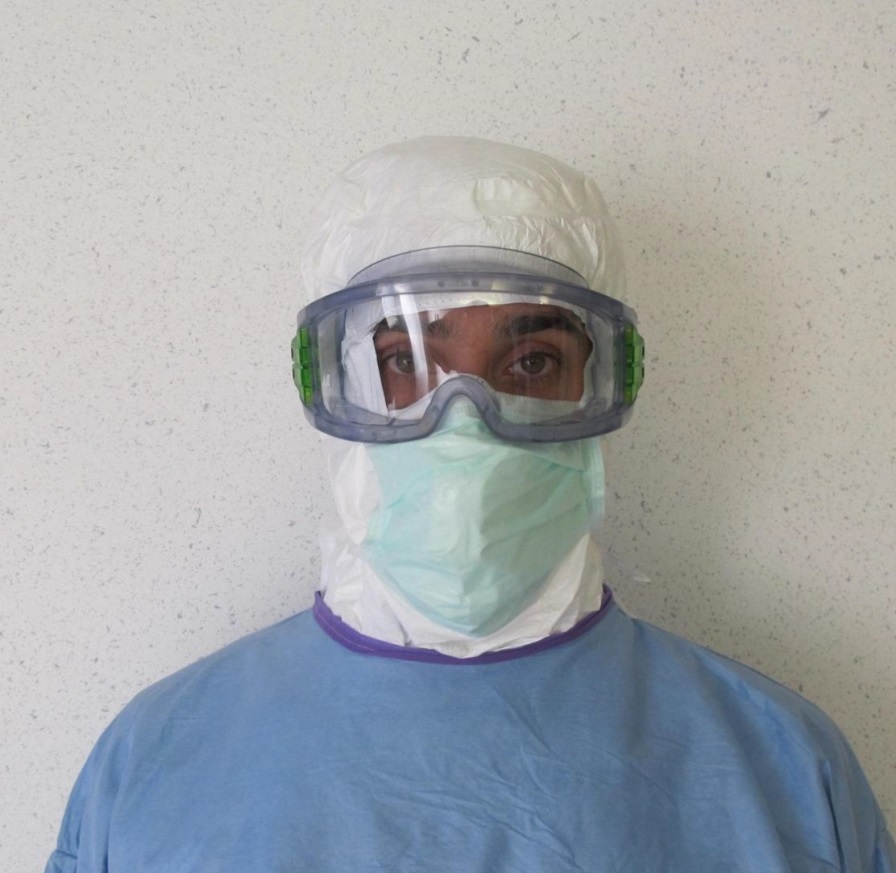 Glove issues…
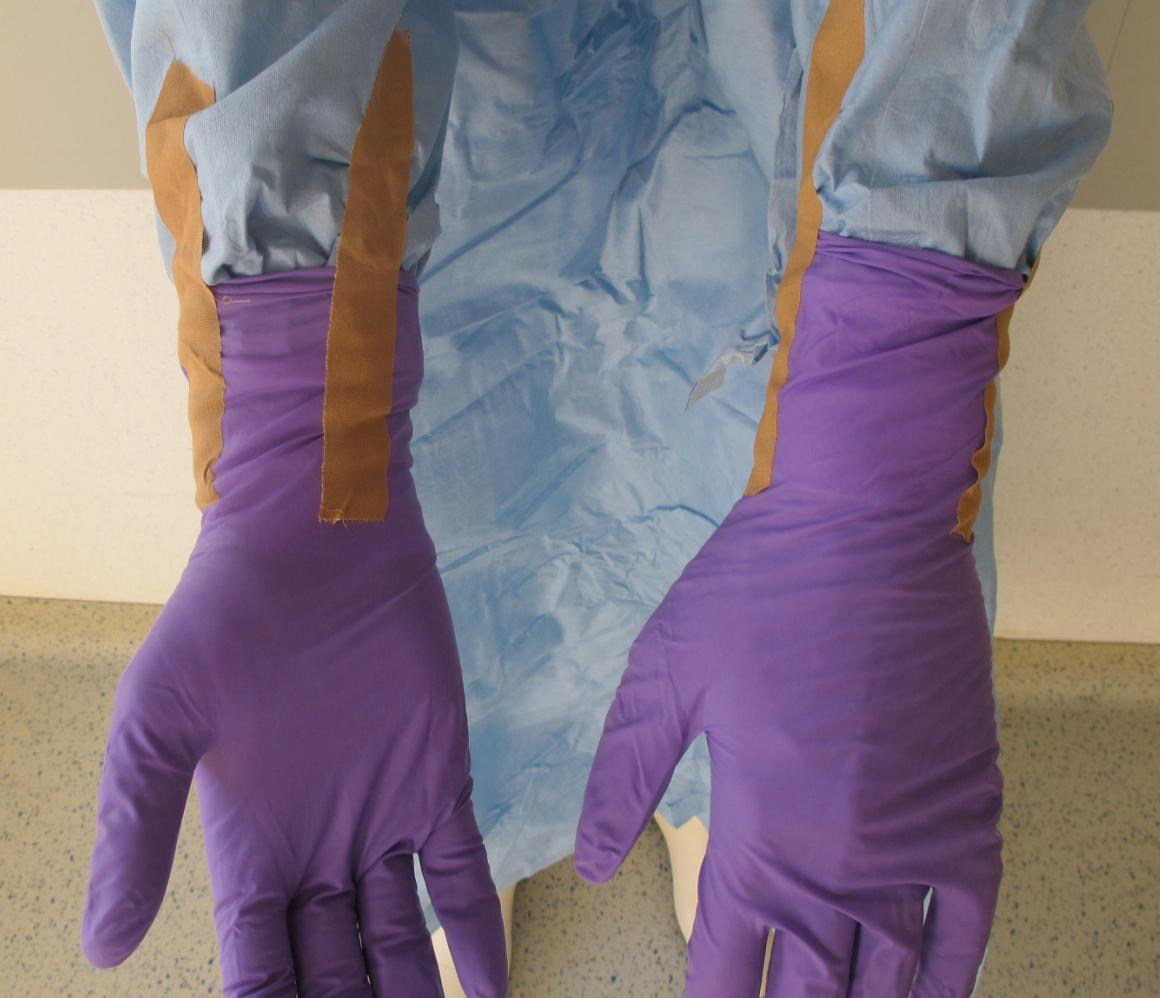 PPE: evidence based medicine???
Taking care of returning HCW and contacts…
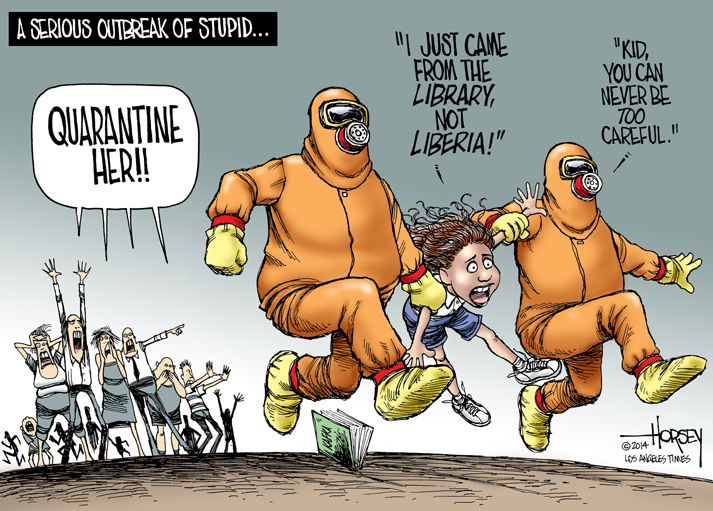 No blanket ‘quarentaine’
But:
close collaboration with NGO/employer of returning HCW
procedures for high risk exposure  PEP
Centralised communication
Referring hospital
Airport
NGO/employer
GP
Public health dr
Asylum centre
Reference hospital
FOD/SPF
ITM
cabinet
press
Ebola is about challenging balances
Individual health >< public health

Effective treatment >< Staff safety

Pragmatism >< maximal safety 

Overdiagnosis >< underdiagnosis
Ebola epidemic (2013)- 2014-2015
Time to look in the mirror…






What was good? What has to be improved…?
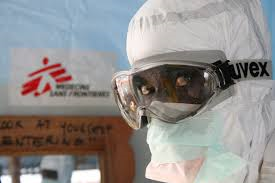 25
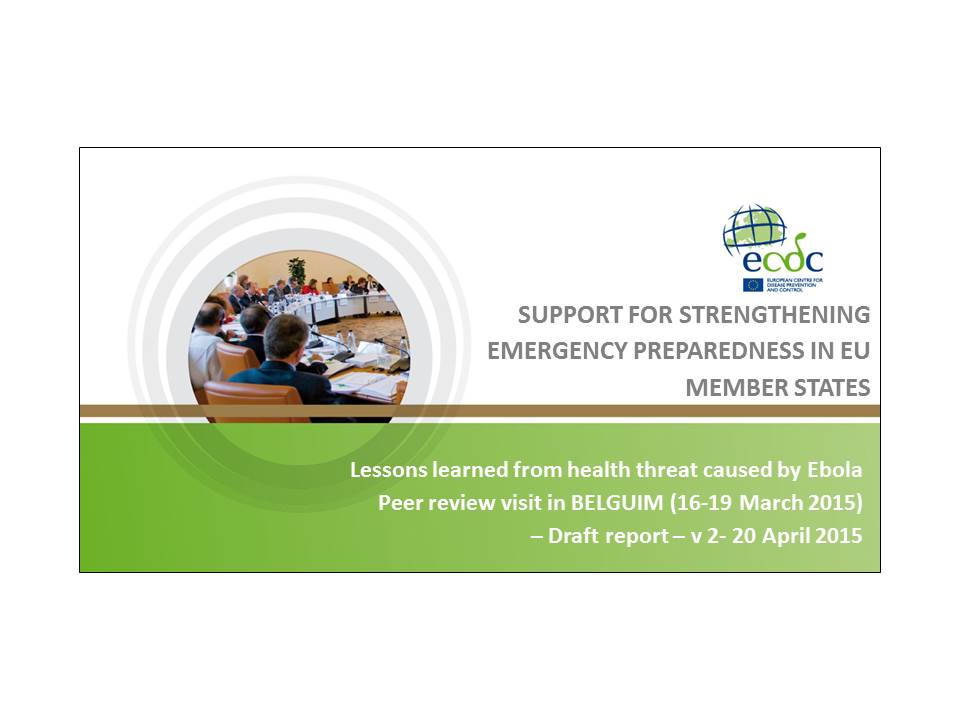 ECDC peer review 
March 2015
‘Overall a lot of work has been done in the past few months by the entire team’
‘We appreciate the pragmatic approach building on existing structures’
‘Belgian experience could serve as a model for other countries’

Working points:
Strengthen/excercise preparedness at first line services
Compare airport experiences with UK, France, Morocco
Use ‘legacy’ to prepare for future threats
…
Towards a generic preparedness plan…
Which entry point policy? 
Scientific evidence versus perception of control

How to prepare first line care for rare events?
Preparedeness in targeted vulnerable populations (e.g. asylumcentres)

How to strengthen surveillance and lab capacity

Patient transport  part of CBRN preparation?

Which HLIU hospital capacity for Belgium?
…
NATIONAL CONFERENCE: 
FROM EBOLA TO GENERIC PREPAREDNESS
30 SEPTEMBER 2015